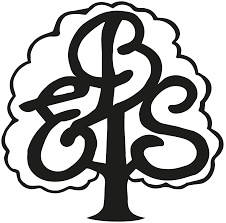 Bienvenue dans notre collège EBS
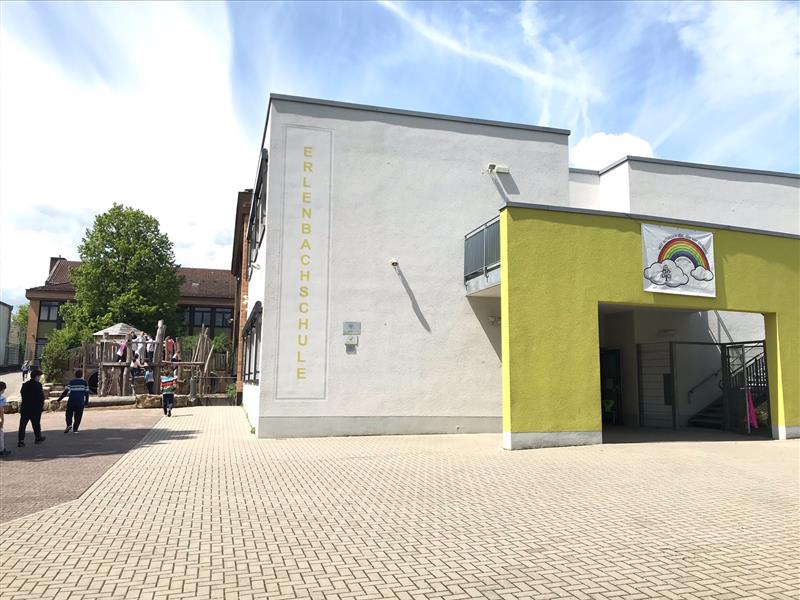 Notre écoleNotre école
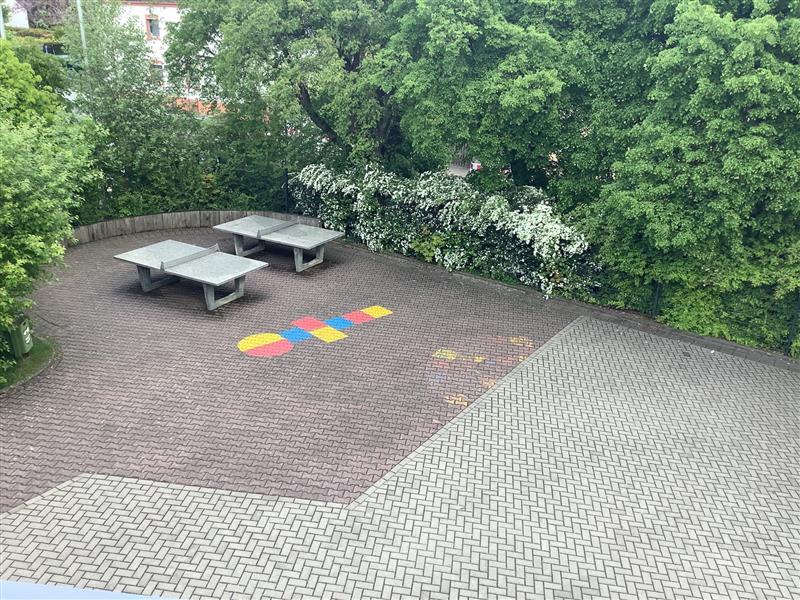 C‘est la cour de notre école primaire
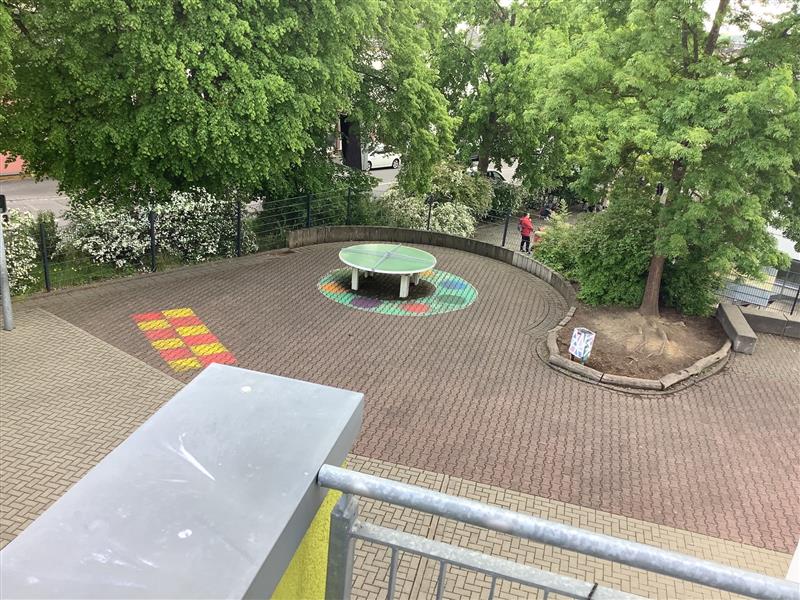 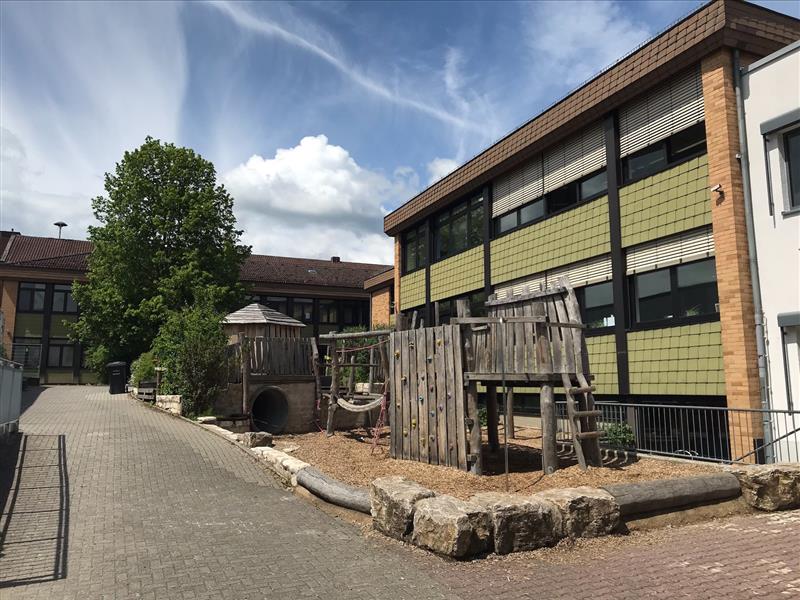 On a un cadre d‘escalade
Les élèves d‘école primaire adorent le terrain de jeux.
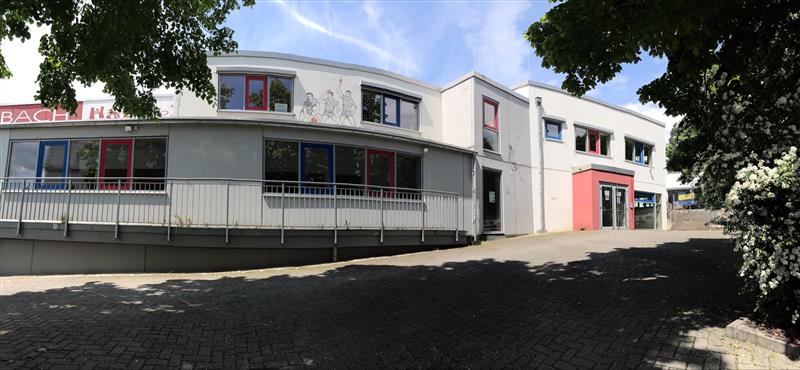 Notre salle de                   sport
C‘est à l‘interieur de notre école
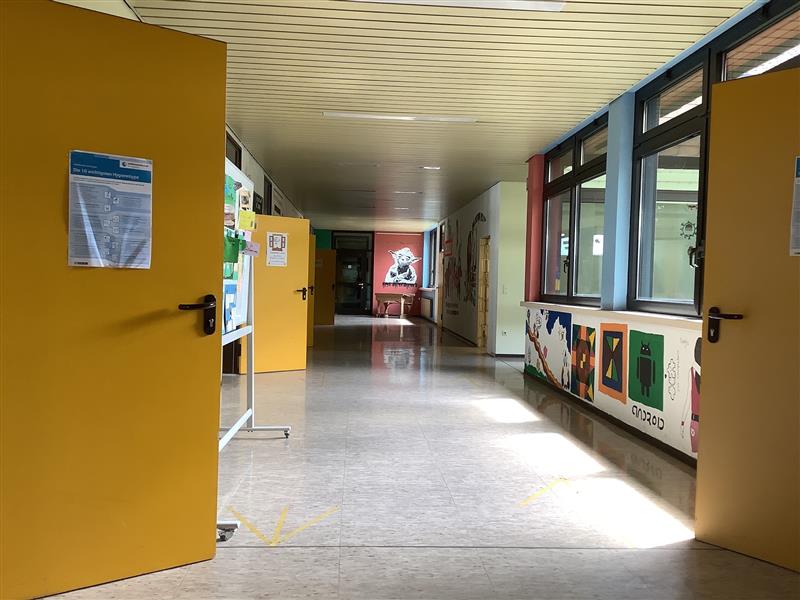 1.image:Une de nos couloirs.



2.image: C‘est notre prof sympa de français.
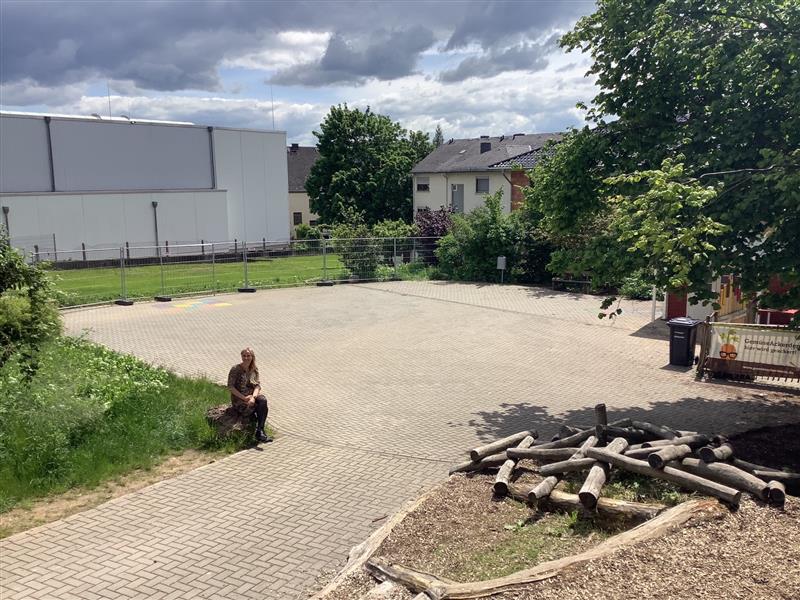 C‘est notre cour interieure
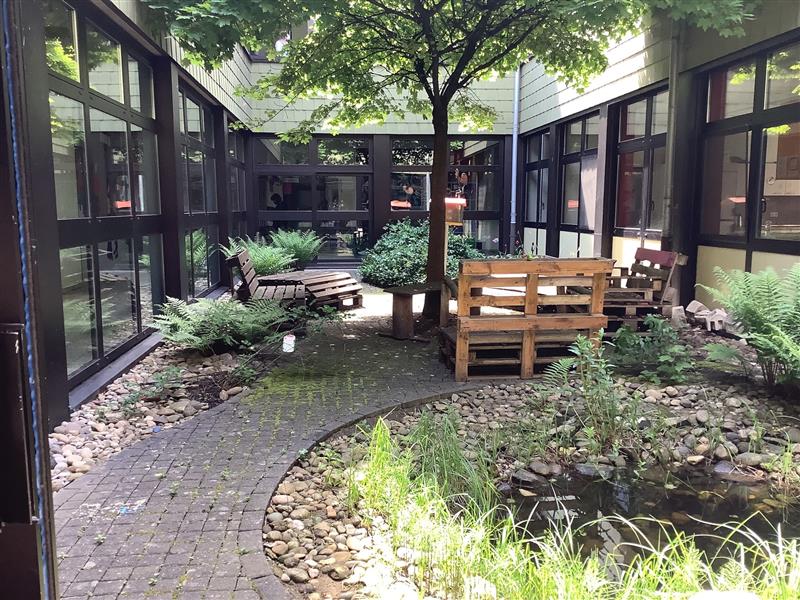 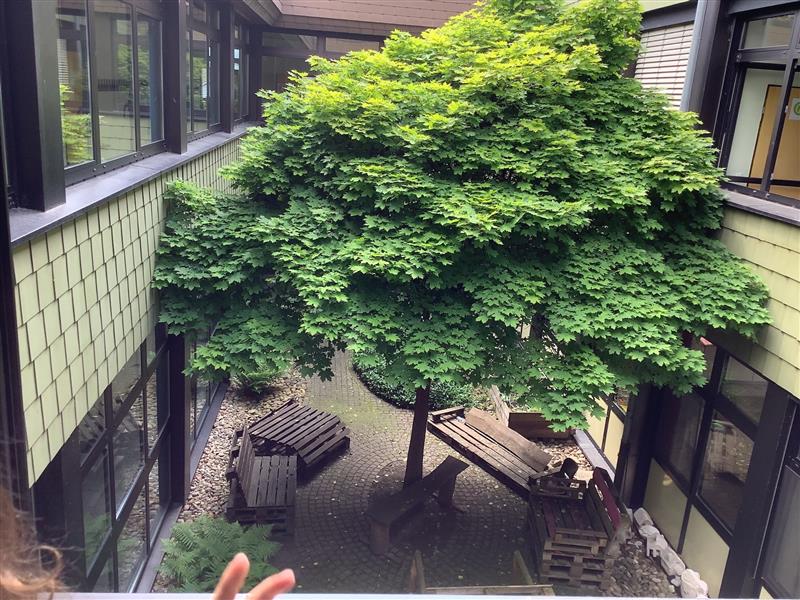 Voilà la cour d‘Erlenbachschule. Pendant les récréations il y a beaucoup de monde!
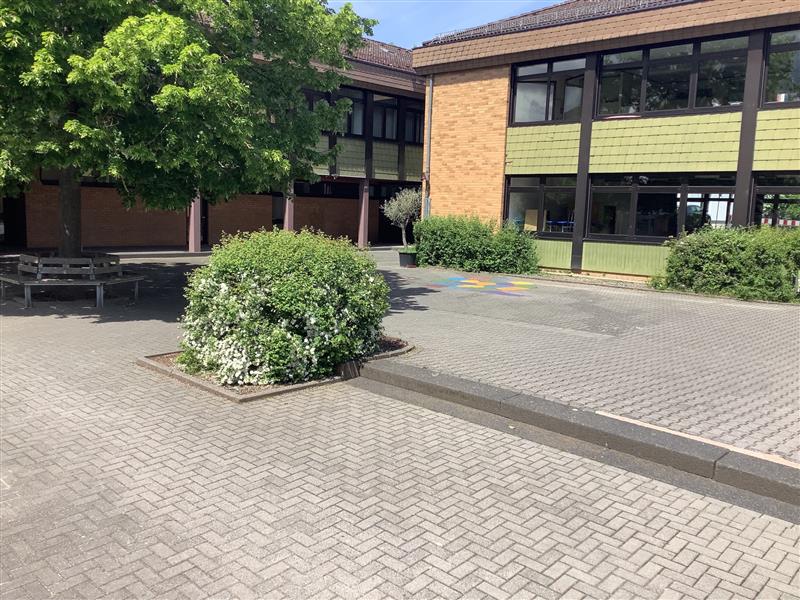 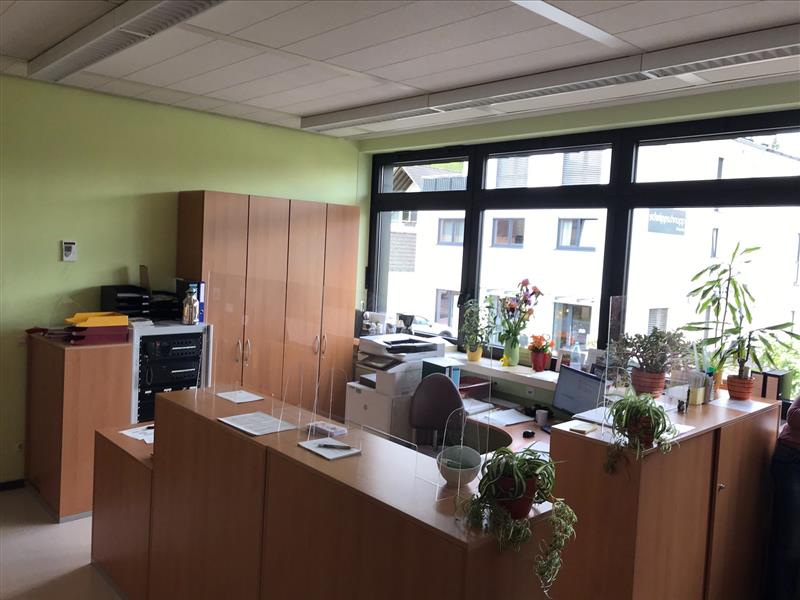 C'est le secréteriat
Sabine Heep est la secrétaire de notre école.
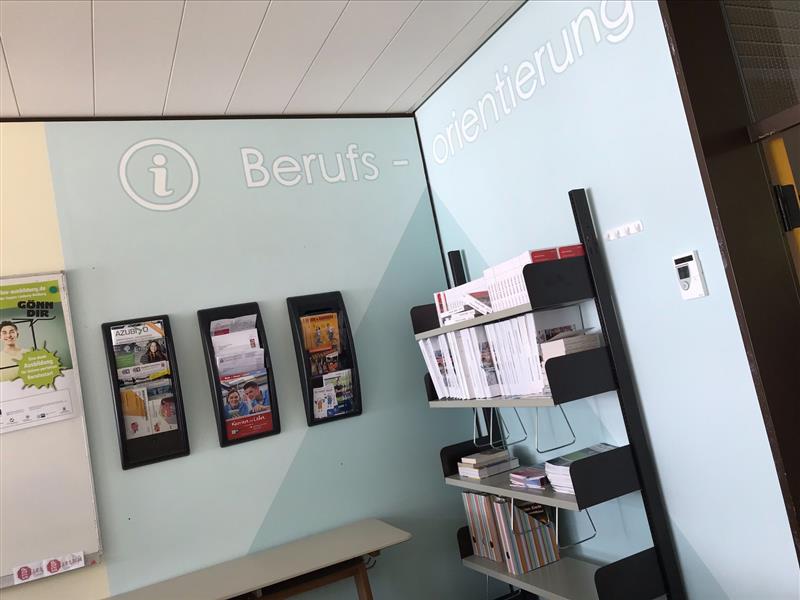 Voilà: c‘est la salle des étudiants
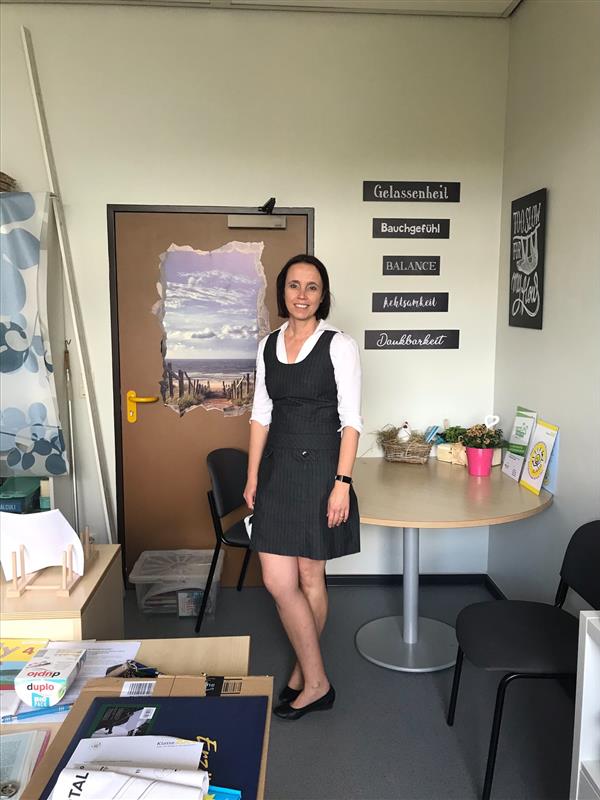 C'est nôtre directrice adjonte d'école: Mme Zadrus
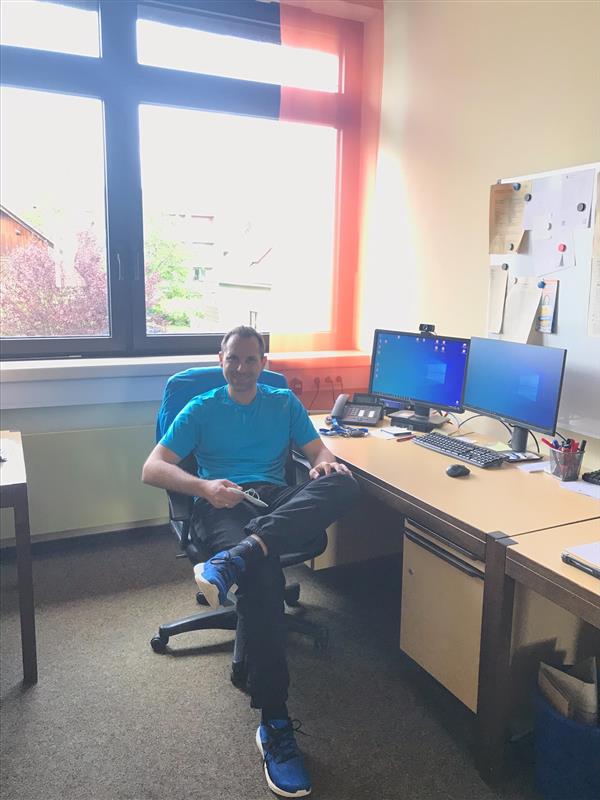 Voilà Monsieur Faber!
C’est nôtre organisateur pour des spectacles. Il est aussi responsable pour le développement de notre école. Il est dans son bureau.
Sans lui, nour serions perdus!!!
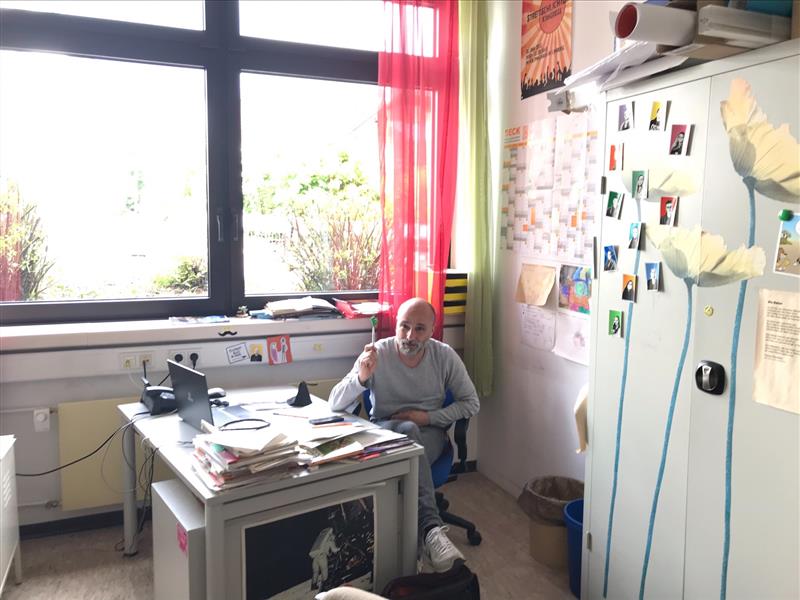 C‘est notre travailleur social Monsieur Machado
Monsieur Machado s‘occuppe des élèves quand ils ont des problèmes.
Il est aussi là pour eux quand ils se sont disputés.
C‘est une zone de la salle des professeurs
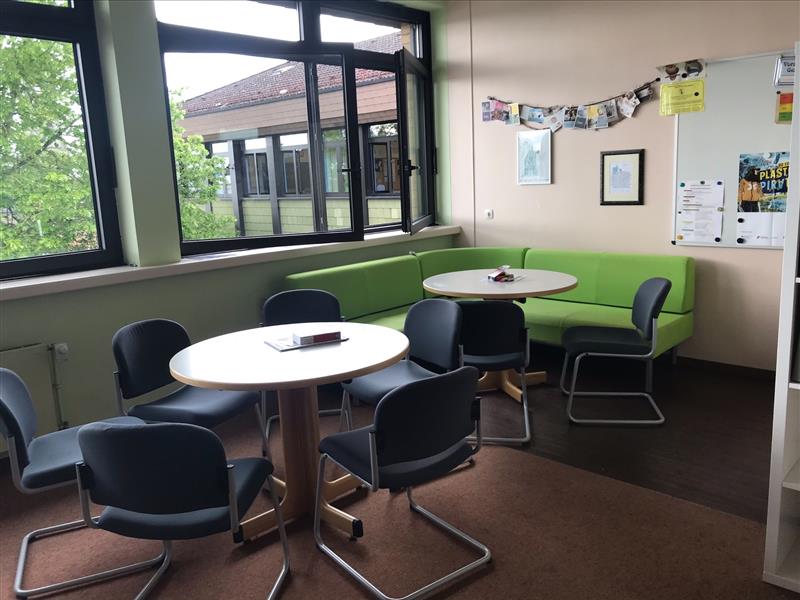 Ici, dans ce coin, les profs se reposent et ils boivent un café pendant la récré.
C‘est notre cuisine d‘école
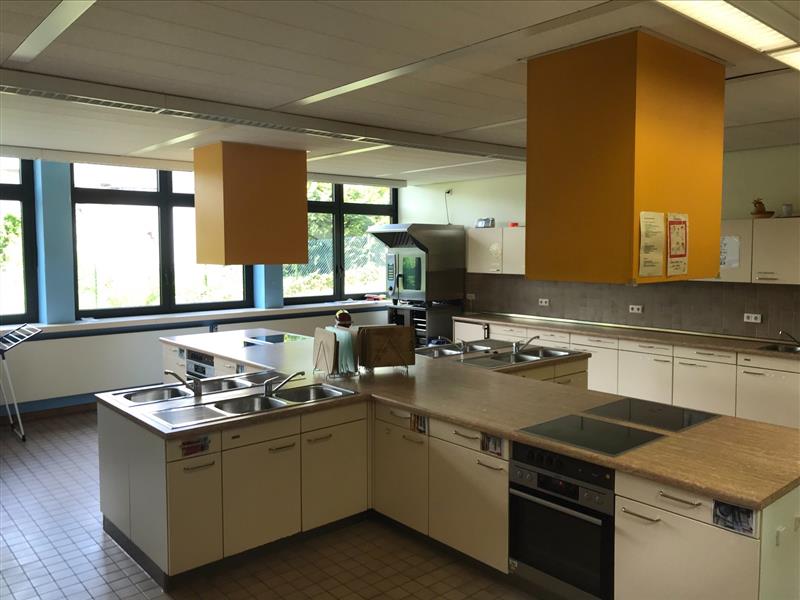 Chaque lundi, mardi et mercredi les élèves cuisinent pour les élèves qui ont cours l‘après-midi.
On a même gagné un prix pour ca!
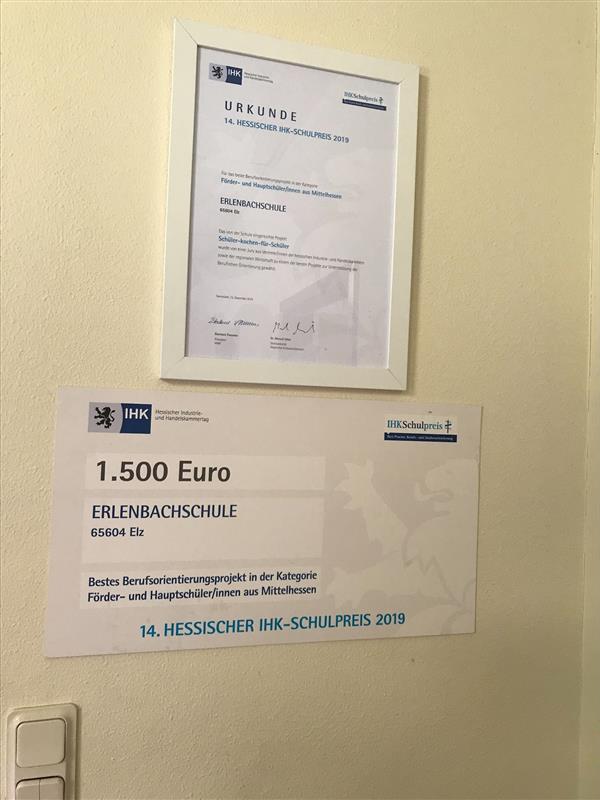 Voilà: une salle de classe et notre „Werkraum“
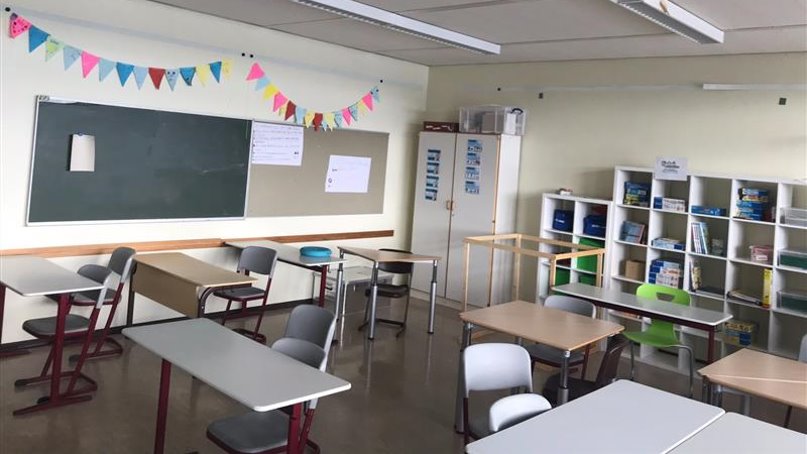 Dans notre „Werkraum“ on construit des différentes choses en plastiques, en bois ou même en métal.
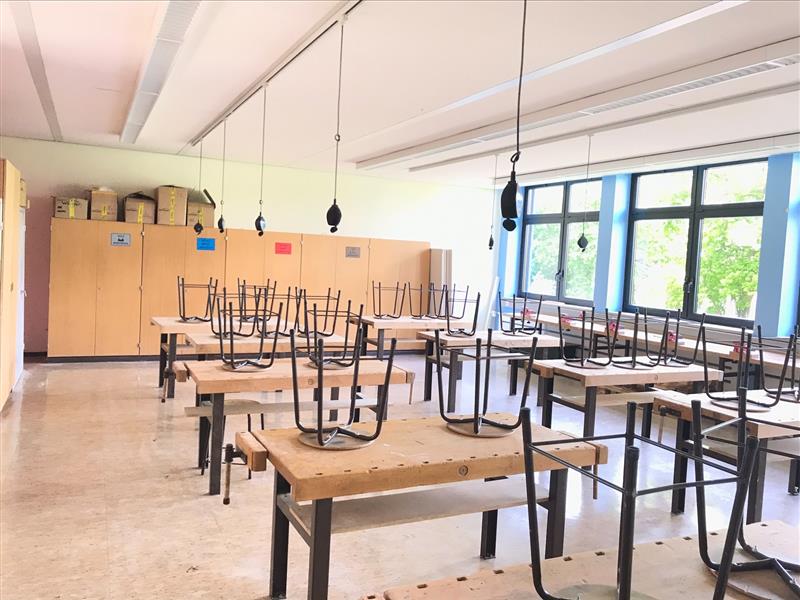 Salle de classe de     l'école primaire
C‘est la salle de travail des étudiants
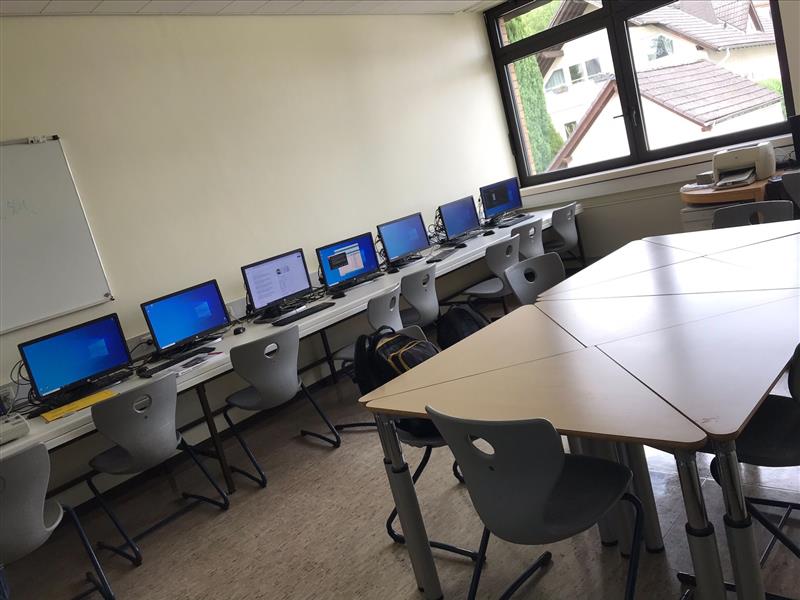 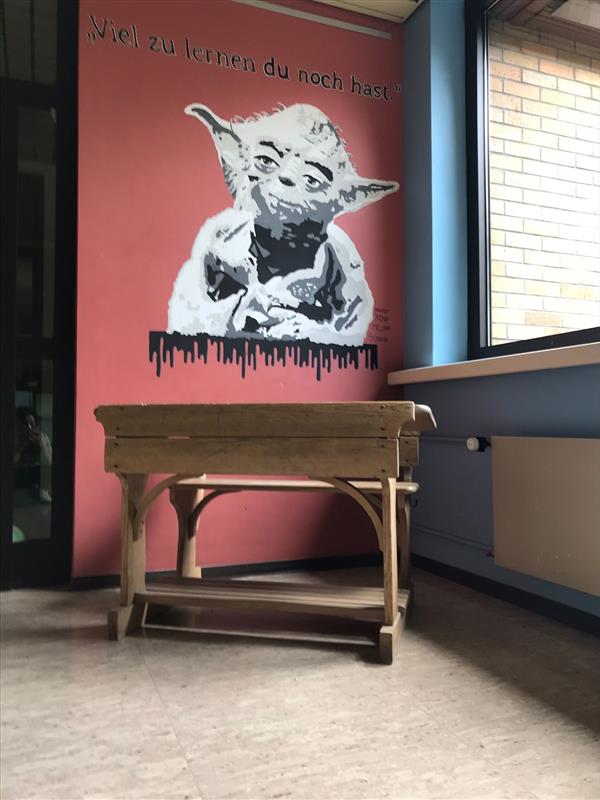 Nous avons beaucoup de dessins sur nos murs